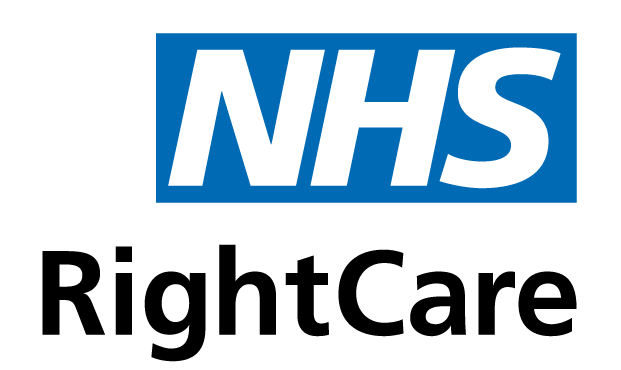 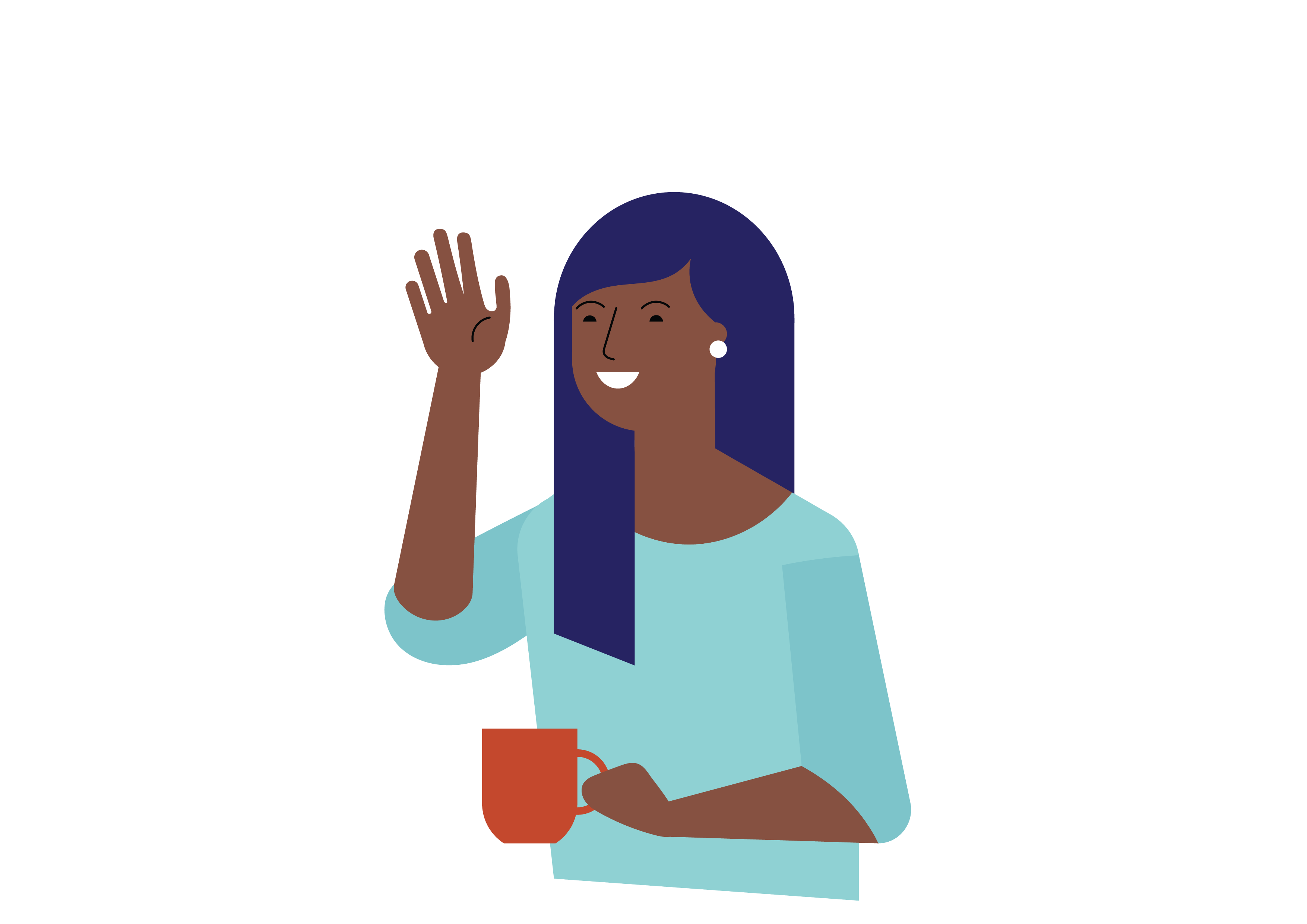 RightCare scenario:              Inflammatory bowel disease
Hannah’s story: An implementation support tool that highlights the variation between optimal and suboptimal care
Appendix 1: Summary slide pack
Published: June 2024
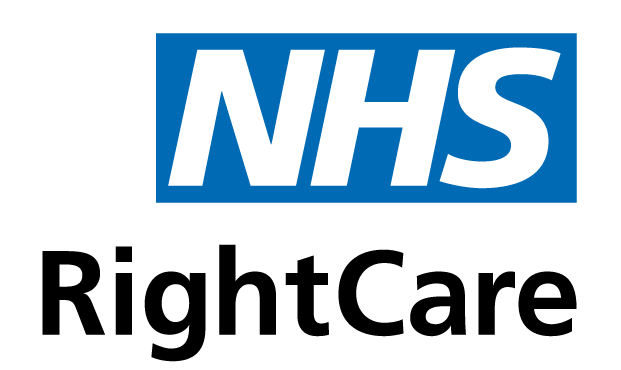 Hannah’s story:
This is the story of Hannah’s experience of inflammatory bowel disease (IBD) and how it could be so much better.
In this scenario we examine an IBD pathway, comparing a suboptimal but realistic scenario against an optimal pathway.
Throughout the pathways we have highlighted the key improvement themes that are important in delivering an optimal pathway.
1
2
4
3
This document is intended to help commissioners and providers to understand the implications, both in terms of quality of life and cost, of shifting the care pathway.
It shows how the RightCare methodology can help clinicians and commissioners to improve the value and outcomes of the care pathway.
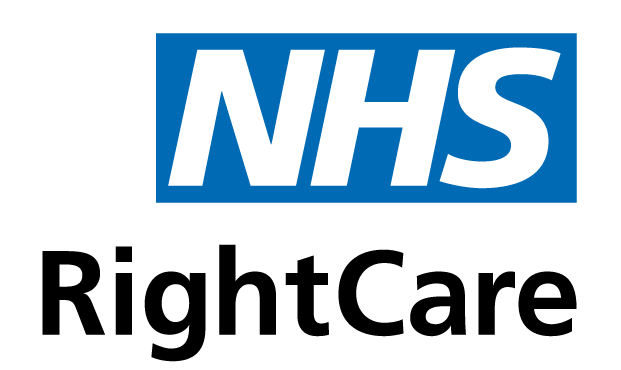 Introducing Hannah
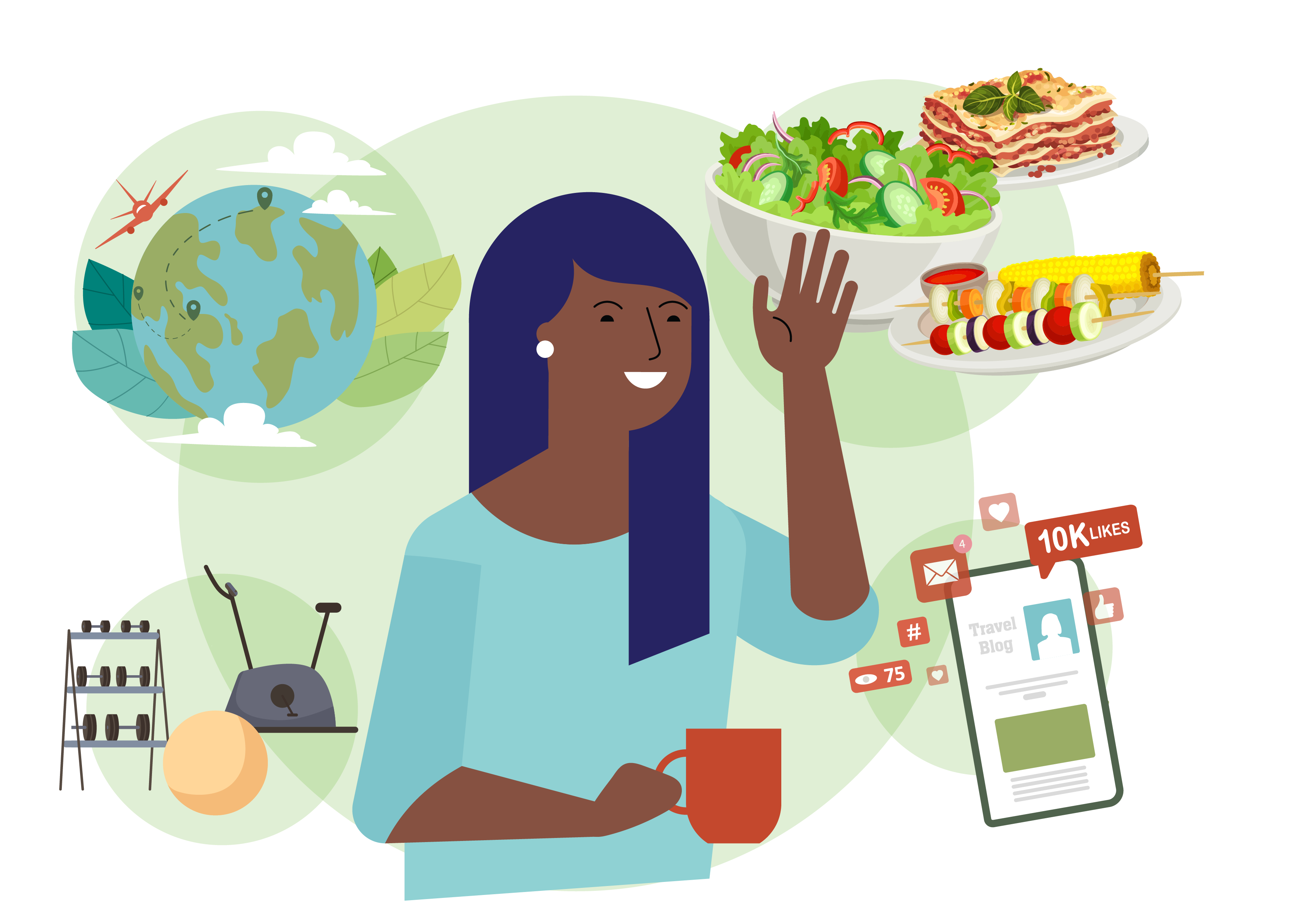 Hannah is 24 years old and works full time in a busy office. She is confident and friendly with an active social life and several hobbies including travel, reading and cooking which she posts about on social media. 

Being active and healthy is important to Hannah. She goes to the gym at least three times a week, eats healthily and has always taken her good health as a given.

Hannah has been feeling unwell for over a month. She’s had diarrhoea during the day and sometimes at night. She urgently needs to go to the toilet 6-8 times a day and sometimes the urge is so sudden that she’s nearly had an accident. 

Eventually she feels that she can no longer ignore her symptoms and makes an appointment with her GP.
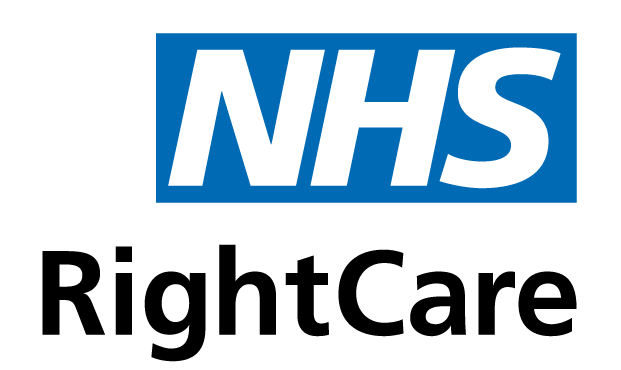 Hannah and the suboptimal pathway
May, Year 1: Hannah visits her GP with symptoms                                                                                                                                                                                   Hannah sees her GP but is told to come back in a few weeks if there is no improvement. A week later, Hannah experiences severe abdominal pain and diarrhoea and is taken to A&E where she is discharged the same day. Hannah returns to her GP where the discussion focuses on her reducing stress at work. She doesn’t feel she is being taken seriously.
December, Year 1: Hannah’s symptoms continue and she develops an abscess                                                                                                                                                After developing a painful perianal lump where it is treated in A&E, Hannah begins to avoid eating to control her symptoms, misses work and isolates herself. In January, she returns to her GP who refers her to a gastroenterologist and, following a colonoscopy, is told she has Crohn’s disease. She is given a course of steroids and 5-aminosalicylic acid (5-ASAs) to be taken for the foreseeable future but is given no information on living with Crohn’s disease or the IBD service. She leaves feeling anxious.
August, Year 2: Uncontrolled symptoms and lack of support                                                                                                                                                          Hannah's symptoms soon return. Her lack of understanding of Crohn’s disease has meant she has normalised her situation. She is signed-off from work and sees a new doctor. She tearfully explains how she is fatigued and isn’t coping but no referral to mental health or dietetic support is made. There is no signposting to patient organisations and peer support and no care plan is discussed. Hannah continues in a cycle of flares and uncontrolled symptoms and becomes disengaged with health services. She has several emergency care attendances that led to three unplanned emergency admissions to hospital and has two more perianal abscesses.
December, Year 3: Hannah has emergency surgery                                                                                                                                                                                                                                  Hannah experiences progressive abdominal pain and is taken to A&E. A CT scan shows an abscess around the terminal ileum, secondary to severe and uncontrolled Crohn’s inflammation. She has a resection of a segment of her small intestine and formation of a temporary stoma and is placed on a general surgical ward. After her surgery she isolates herself further and her relationship with her boyfriend breaks down. She struggles with her stoma, is depressed and has not left her house in weeks.
May, Year 4: Hannah has a second operation to reverse her ileostomy                                                                                                                                                                                              Hannah has a second operation to reverse her ileostomy. No follow-up endoscopy is arranged after the reversal and in December, she develops abdominal pain and another perianal abscess. She returns to A&E and has an MRI on her small bowel and pelvis and a colonoscopy, which confirms perianal Crohn’s and recurrent ileal Crohn’s. 12 weeks later she sees the gastroenterologist in clinic who prescribes infliximab and azathioprine. They explain to Hannah she will need to take these for the foreseeable future. Over the next few weeks, Hannah’s Crohn’s symptoms ease and she returns to work. Hannah is pleased her Crohn’s is under control but is confused and angry as to why it’s taken this long to start the right treatment.
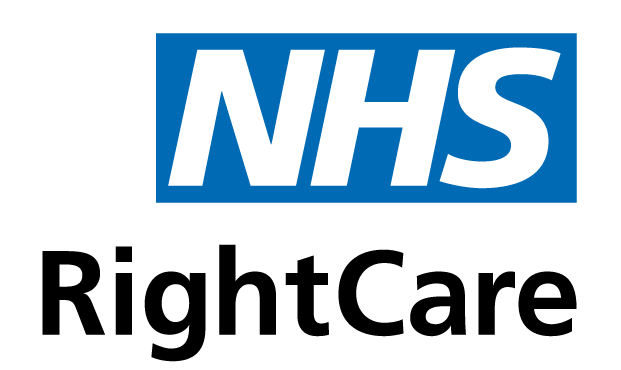 Hannah and the optimal pathway
May, Year 1: Hannah visits her GP to discuss symptoms
The GP probes more into Hannah's symptoms and causes of stress. They use the Advice & Guidance e-Referral Service (e-RS) system to seek specialist advice. They order appropriate tests including a faecal calprotectin test (FCP), a full blood count, urea and electrolytes, and C-reactive protein. They explain what each test means and signposts Hannah to further information.
June, Year 1: Hannah receives a timely diagnosis and supportive information
Hannah’s FCP test result falls into the ‘high risk’ category for IBD. She is referred for a colonoscopy and biopsy to confirm the IBD diagnosis. Hannah attends her colonoscopy appointment, where she is told that she may have Crohn’s disease. She is signposted to further information and arranges an urgent out-patient consultation where Crohn’s disease is confirmed. She is referred to an IBD nurse specialist and assigned a named consultant gastroenterologist. The IBD nurse specialist carries out a full assessment and Hannah’s mental health is discussed. A personalised care and support plan is written, and Hannah receives a patient pack and is referred to a dietitian.
September, Year 1: Hannah learns to come to terms with her diagnosis and receives personalised care
Hannah is reviewed back in a consultant clinic where her medications are reviewed and discussed with her. Hannah and the IBD nurse specialist agree on an ongoing management plan that includes a patient-initiated follow-up (PIFU) pathway, supporting her to navigate and access specialist advice and treatment quickly, aiming to reduce the impact of flares. Although the diagnosis is a shock, Hannah feels confident in knowing her IBD nurse specialist is on hand to answer any questions.
May, Year 2: Hannah accesses specialist advice to manage complications
Hannah develops a perianal abscess. Following her PIFU pathway she calls her IBD nurse specialist who refers her to the on-call surgical team using the local abscess pathway. It is investigated and treated in a timely manner, and she is given discharge information that is clearly explained. Hannah has annual reviews with her IBD nurse specialist and gastroenterologist. Hannah knows what to do if she has a flare and her personal relationships and work remain unaffected.
February, Year 5: Hannah undergoes elective bowel surgery
Hannah has been fully engaged with her treatment and has stayed well with no time off work. However, she is no longer responsive to treatment and bowel surgery is required. Due to all the information and support she has received she knows what to expect and is prepared. Following the operation, she stays on a specialist ward where her mental health, nutrition and pain are assessed. On discharge a joint surgical and medical follow-up appointment is made and in March the following year, she undergoes elective surgery to reverse her stoma. While it’s been challenging, Hannah has felt supported throughout and is confident in managing her Crohn’s.
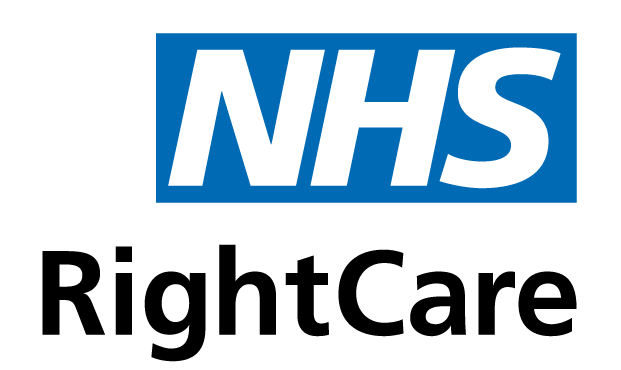 Key themes of optimal care
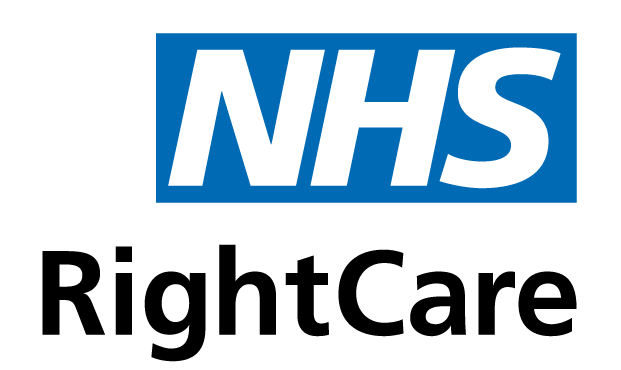 The costs of Hannah’s journeys
As the below table shows, the optimal journey is cheaper than the suboptimal, but the main difference is the quality of care and improved outcomes for Hannah, and the reduced burden on the wider NHS through fewer A&E attendances.
National average costs and similar data sources have been used to calculate the indicative healthcare costs of two hypothetical pathways of care for an individual fictionalised ‘typical’ person, and therefore do not represent the local cost of service provision.

It is recommended that systems work with local clinical leaders and costing colleagues to map existing pathways, taking into account local circumstances and evidence, and reflecting the make-up of the local population and services already in place.
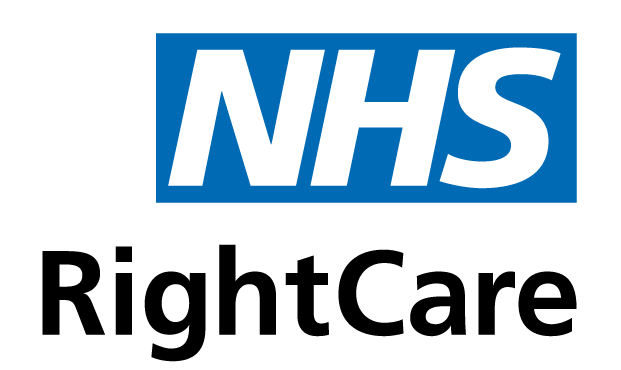 Areas for systems to consider
Below are some of the questions featured in the scenario. They are to support discussion and investigation within local systems and are focused on the key optimal themes that can lead to improvement in healthcare for people with IBD:
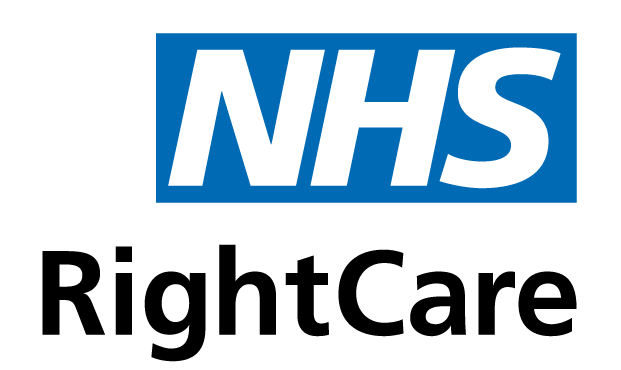 Further information
For more information about Hannah’s journey or RightCare:
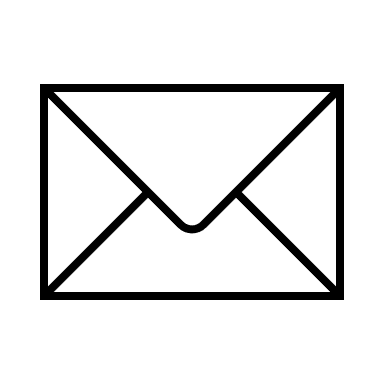 rightcare@nhs.net 

www.england.nhs.uk/rightcare
www.future.nhs.uk/NationalRightCare
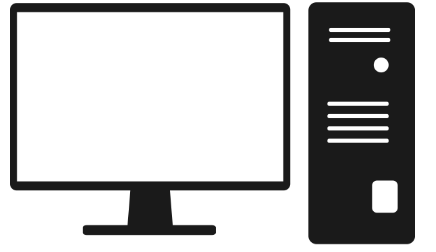 Click here for the full scenario
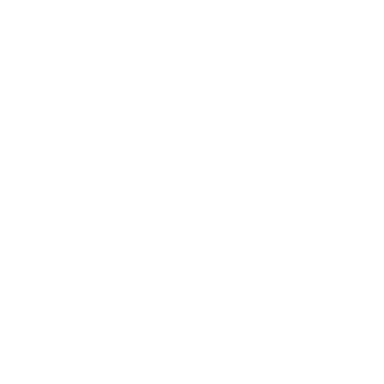